Population and family based association study on TPH1, TPH2 and ITGB3 genes  indicate serotonergic system involvement in autism spectrum disorder
Asem Surindro Singh, Ph. D.
Email: asemsuren@gmail.com
Introduction
ASD: childhood onset, genetic, neurodevelopmental disorder. (autism, asperger’s syndrom, PDD-NOS)
Behaviorally defined
Lack of social interaction
Lack of communication
Restricted, repetitive behaviors and interests.
Cerebral Cortex
Amygdala
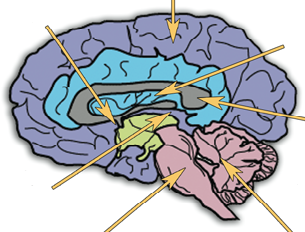 Figure 1. Parts of brain affected by autism
Basal Ganglia
Corpus Callosum
Pic: Jacob Bartnett
Hippocampus
Cerebellum
Brain stem
High Prevalence:  1 in 68 children, (CDC, 2014).
Prevalence and cure: Urgently needed, pathophysiology unclear.
Concordance: 3 - 8% (dizygotic twins) and 69 – 95% (monozygotic twins) (Dawson G, 2008).
Serotonin system abnormality in ASD: Brain and peripheral
Serotonergic system: TPH1, TPH2, SLC6A4, SLC18A2, ITGB3.
Serotonin abnormality: Synthesis, degradation, transport.
Candidate gene association studies.
Present study: TPH1, TPH2 and ITGB3 genes
Two approaches: genetic association & gene-gene interaction
    analysis.
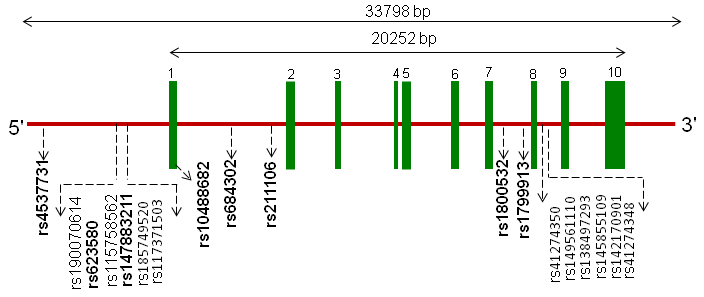 Figure 2. Diagrammatic representation  of TPH1 showing the
                 location of the investigated SNPs.
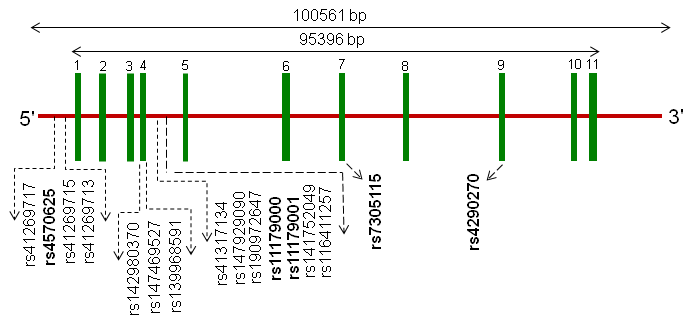 Singh AS et al., PROG NEURO-PSYCHOPH, 2014
Figure 3. Diagrammatic representation  of TPH2 showing the
                 location of the investigated SNPs.
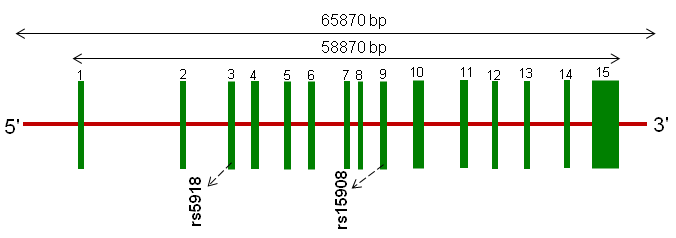 Singh AS et al., PROG NEURO-PSYCHOPH, 2014
Figure 4. Diagrammatic representation  of ITGB3 showing the
                 location of the investigated SNPs.
Study Designs
Recruitment of subjects
Approval of human ethics committee
Blood collection
WBC separation
DNA extraction
Genotyping analysis
Genetic association studies
Gene-gene interaction analysis
Bioinformatics analysis
Results in brief
Table 1. Genotypic and allelic frequencies of ITGB3 and TPH2 Markers
Table 2. Population wise data on the allele frequencies obtained from the HapMap dbSNP database and  present study population from India
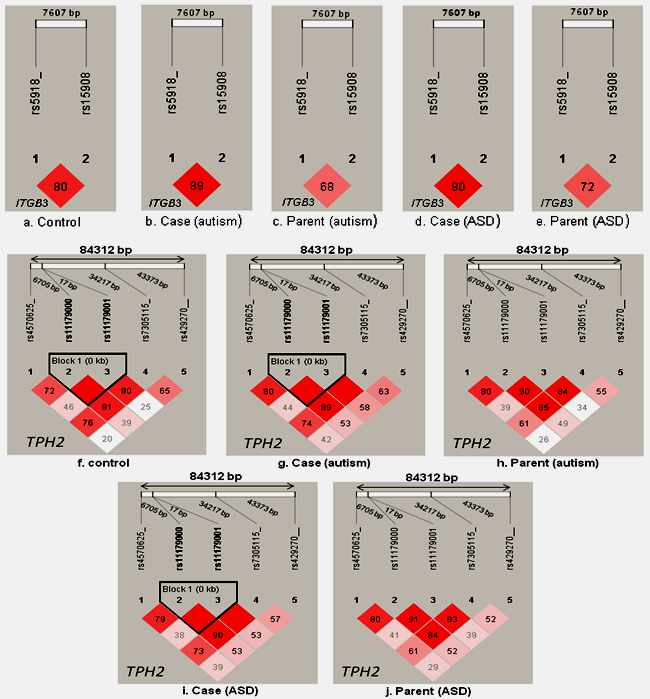 Figure 5. Linkage analysis.
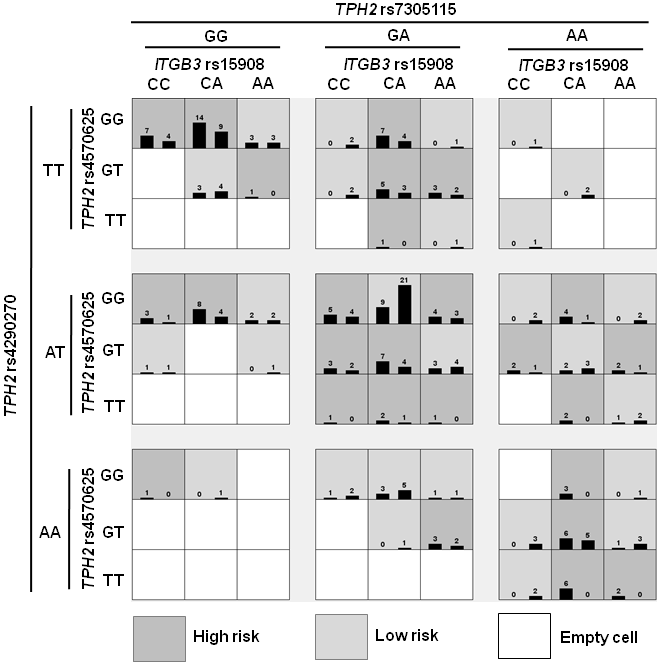 Figure 6. Multifactor dimensionality reduction test for case control
Table 3. MDR-phenomics analysis for TPH1 and TPH2 interaction
               using all trio families
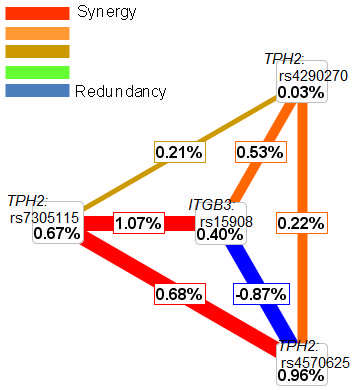 Figure 7. Radial diagram showing genetic interaction pattern 
                 between the SNPs of the genes.
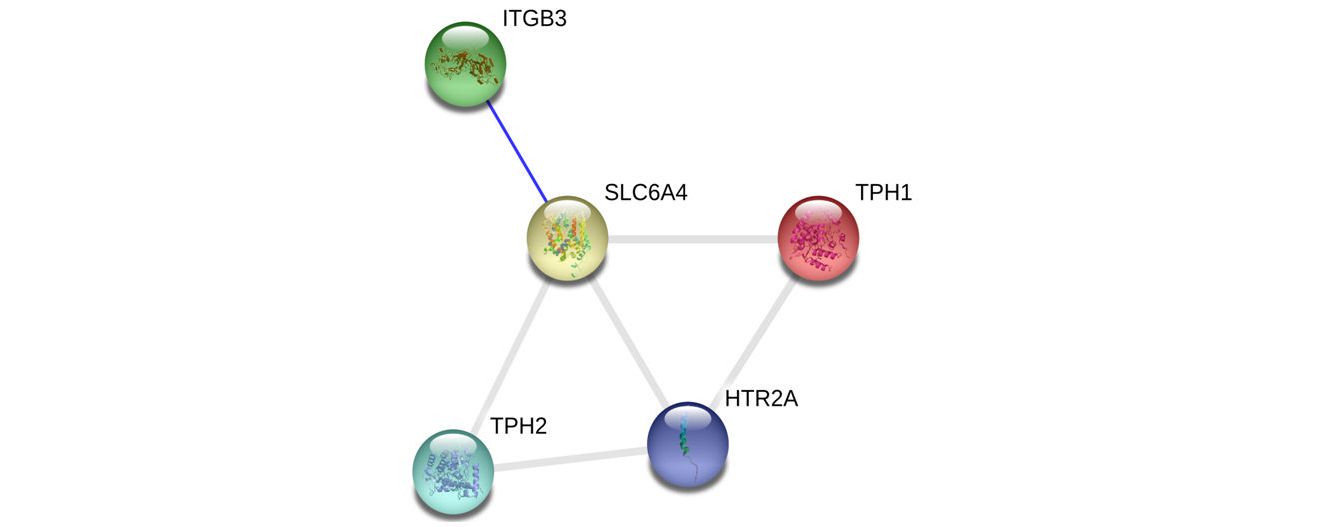 Figure 8. Bioinformatic analysis for protein-protein interaction
Table 4. Interacting proteins with the text mining scores resulted by online database 
              resource Search Tool “STRING”
Table 5. Transcription factor and transcription factor binding site changes due to single 
              nucleotide polymorphism
Summary of the result
LD variation pattern was observed between the SNPs of case,
     control and parents.
Pair-wise haplotype  analysis showed under-expression  of TPH2.
Pair-wise haplotype  analysis reveal over-transmission ofTPH1.
MDR and MDRP showed significant interaction of TPH1 & TPH2
Indirect interaction of TPH1,TPH2 and ITGB3 was shown by 
     bioinformatic analysis; and the SNP markers were shown to have 
     functional (from low to moderate) role in gene regulation.
Conclusion
The present study using genetic association and gene-gene 
     interaction analyses of TPH1, TPH2 and ITGB3 variants 
     support the serotonergic abnormality in ASD.

 The three genes are likely involve in the etiology of the
     disorder.

 However further studies using cellular and animal models
     are required to validate the finding which may provide
     some important information in the disease pathophysiology
     and in the future therapeutic development of ASD.